European Educational Symposium: 21st Century Skills in long-term care
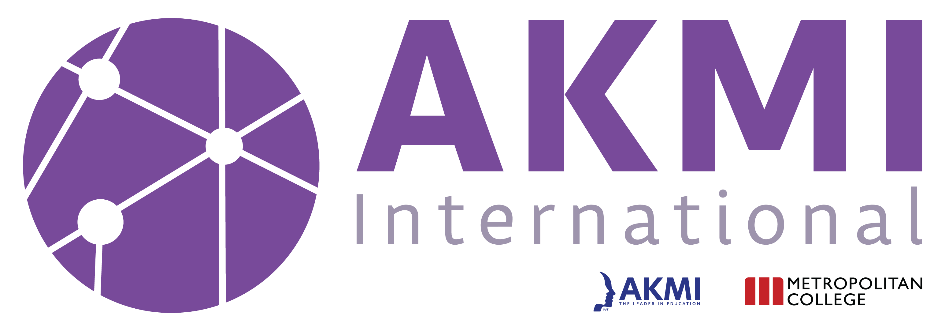 Thinking out of the ……
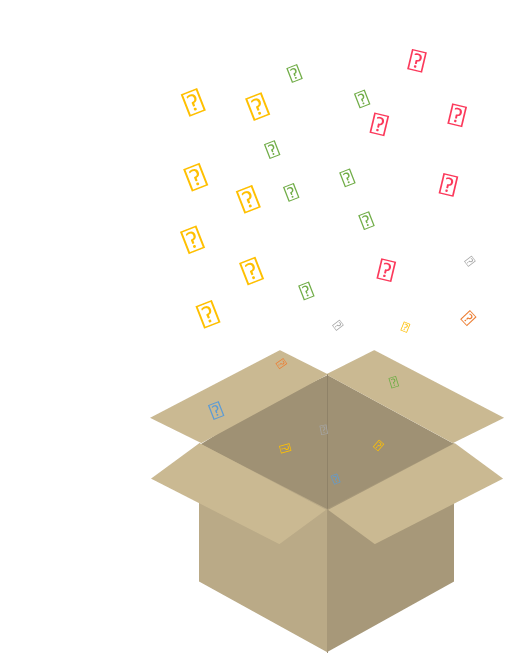 box
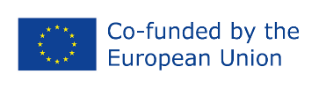 Moment of appreciation
02
Contribution to Social Justice and Social Reforms
…..let us honour a generation that has laid the foundation for our present….
05
Providing Emotional Support and Stability
01
03
04
Personal Sacrifices and Resilience.
Nurturing Future Generations
Serving as Role Models and Mentors
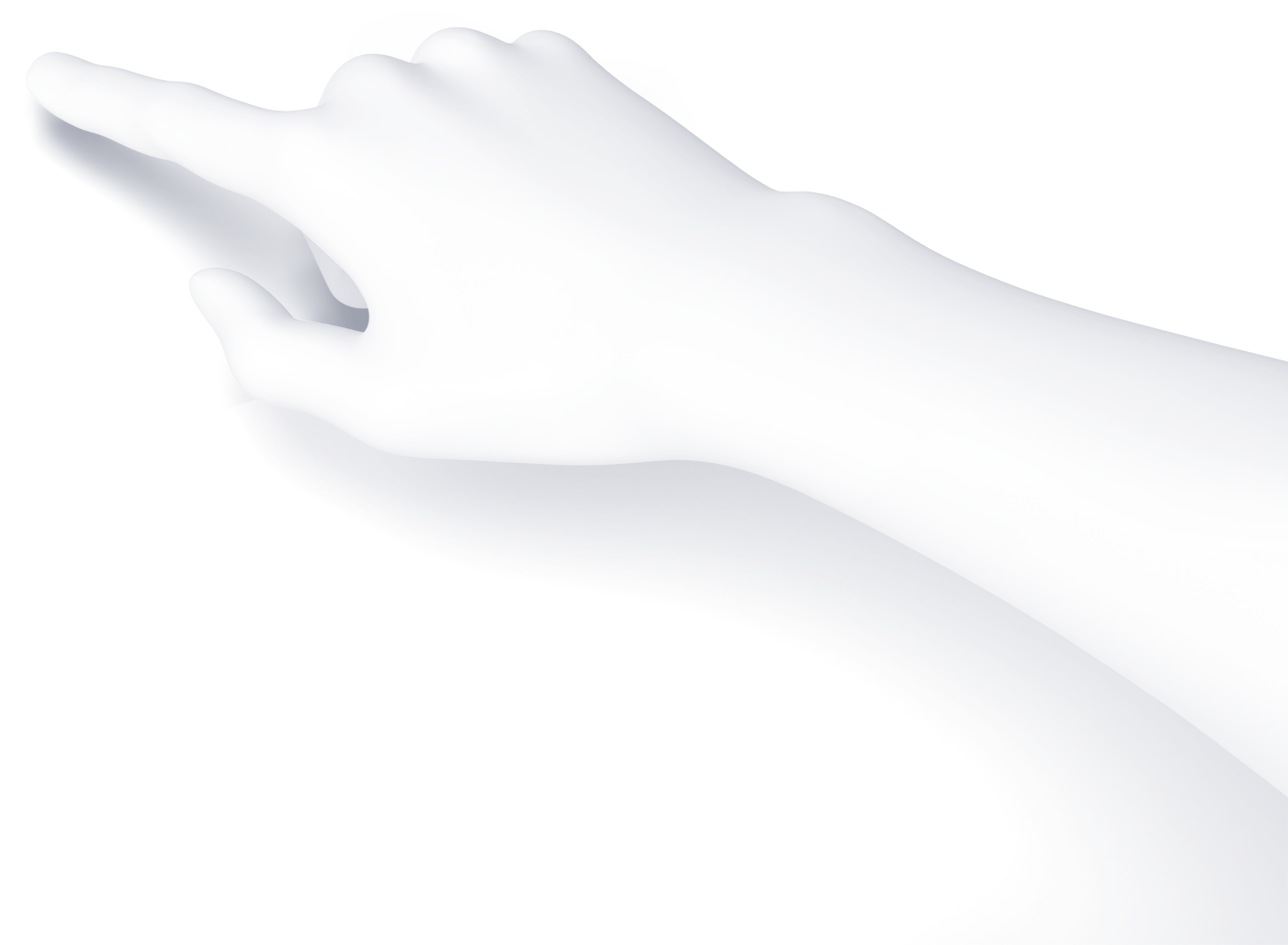 …..at the end they are OUR PARENTS….
Human rights of the Elderly. Some Key facts
Human rights of the Elderly. Some Key facts
Right of dignity 
and personal contact
Right of the elderly to an adequate standard of living
Digital Divide and Access to Technology
Access to case and healthcare services
Aged-based discrimination  - Prevalence of Elder Abuse
Right to Education and Lifelong Learning
Globally, over 400 million people lack access to essential health services, many of whom are elderly.
Only one-third of countries have comprehensive long-term care systems in place.
A global survey of WHO 2021 found that 60% of respondents reported that older people are not respected
Global Internet Usage: Only 28% of people aged 60 years and older use the internet worldwide, compared to 82% of those aged 15-24.
Only 4% of adults aged 65-74 in the EU participate in lifelong learning activities
In the European Union, around 18.5% of people aged 65 or over were at risk of poverty with low pensions and lack of housing
Approximately 1 in 6 older adults (aged 60+) have experienced some form of abuse in community settings during the past year
Reality
For the Elderly
Respecting Diversity: LGBTIQ+ Elderly Rights
Embracing Diversity
By Acknowledging LGBTIQ+ Elders
LBTIQ+ individuals are a significant part of the elderly population.
They have unique life experiences shaped by historical contexts of discrimination and social change.
Creating Safe Spaces
Development of policies and practices in care facilities that affirm and respect all identities.
Staff training on LGBTIQ+ cultural competency to ensure sensitive and appropriate care
Encourage the formation of support networks and social groups for LGBTIQ+ elders..
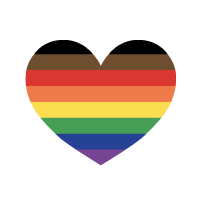 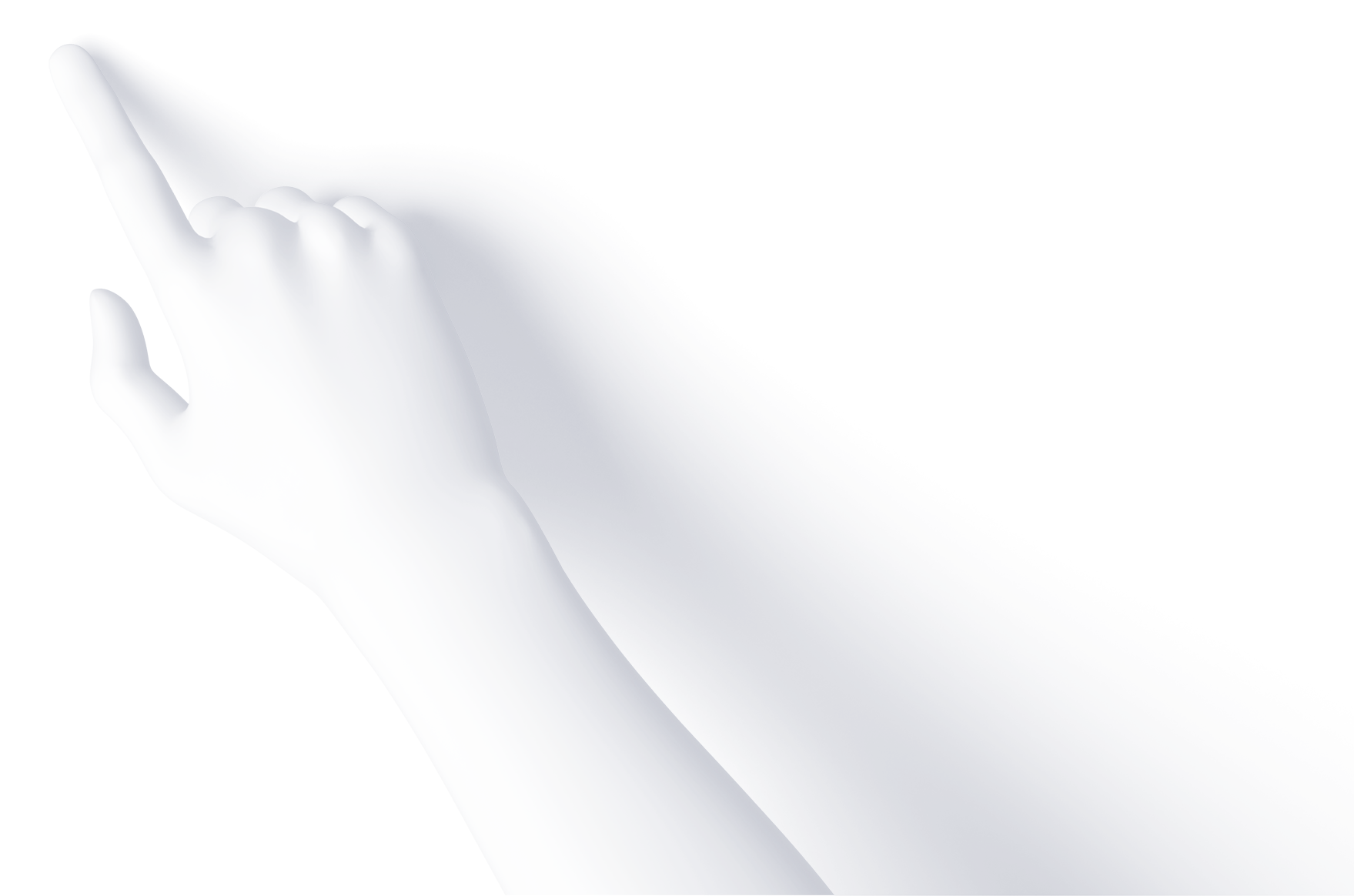 Dignity and respectful care 
Equal Rights and Protection 
Antidiscrimination policies
Unique Challenges
LGBTIQ+ elders often face loneliness due to loss of partners, friends, and lack of family support.
Fear of discrimination can lead to withdrawal from social services and community activities.
Discrimination and Stigma
Bias in healthcare, housing, and elder care services.
Past experiences with prejudice can impact their willingness to seek help.
Respectful Care
Ensure that all elderly individuals receive care that honors their identity, history, and personal relationships.
Don’t blow your horn to old people….
Pastor Chuck Swindoll
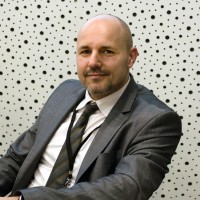 Thank you!
THEODOR GRASSOS
Director @AKMI / 
grassos@akmi-international.com 
Secretary General @EVBB / theodor.grassos@evbb.eu